Freedom In America Part 3
The  Purpose of Government
Part 5: Due Process of Law
https://www.docsoffreedom.org/readings/due-process-of-law
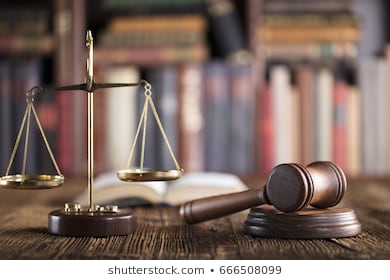 Side Notes:
https://youtu.be/UyHWRXAAgmQ